Activity Diagram&State Diagram
Diagram Aktivitas
Activity Diagram: Peran di UML
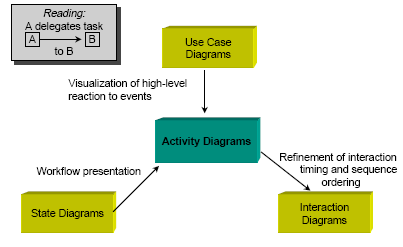 Activity Diagram
Diagram Aktivitas; Jenis khusus dari Statechart diagram, menunjukkan flow aktivitas ke aktivitas (bukan status ke status)
Diagram aktivitas dapat menggambarkan aktivitas untuk memenuhi kondisi tertentu atau paralel
Diagram Aktivitas dapat memodelkan :
Workflow
Operasi
Initial state (start)
Select site
Commission
Action state
architect
Develop plan
Sequential branch
Bid plan
concurrent fork
[not accepted]
[else]
Activity state with submachine
concurrent join
Do trade
Do site work
object flow
work()
: CertificateOfOccupancy
[completed]
final state (End)
Finish
construction
Diagram Aktivitas
Diagram Aktivitas terdiri dari :
Aktivitas dan aksi
Transsisi
Objek
Diagram Aktivitas : Aktivitas dan Aksi
Aktivitas; sebuah eksekusi non atomik yang sedang berlangsung pada sebuah state machine



Aksi; sebuah komputasi atomik (contoh; pemanggilan operasi lain, pengiriman sinyal, pembuatan dan penghancuran objek atau komputasi murni lainnya)
Diagram Aktivitas : Transisi dan Pencabangan
start state
Release work order
guard expression
branch
Select Site
[materials not ready]
Reschedule
triggerless transition
action state
[materials ready]
Commission architect
Assign tasks
stop state
guard expression
fork
Do trade
Do site work
work()
join
Diagram Aktivitas : Fork dan Join
Menyatakan transisi konkuren
Menggunakan garis horizontal sinkronisasi
Fork menyatakan pembagian dari sebuah aliran kontrol ke 2 atau lebih aliran kontrol
Join merepresentasikan sinkronisasi dari d 2 atau lebih aliran kontrol konkuren
Diagram Aktivitas : Swimlanes
Suatu jenis dari package
Digunakan untuk memodelkan workflow dari sekumpulan proses bisnis
Membagi aktivitas-aktivitas pada diagram aktivitas ke dalam beberapa kelompok. Setiap kelompok merepresentasikan organisasi yang bertanggung jawab untuk aktivitas tersebut
Setiap swimlane memiliki nama
Setiap aksi/aktivitas hanya berada di 1 swimlane
Diagram Aktivitas : Swimlanes
Customer Service
Finance
Fulfillment
Receive Order
Swimlanes
a mechanism to group and organize activity states
Send Invoice
Fill Order
Receive Payment
Deliver Order
Close Order
Diagram Aktivitas : Object Flow
Customer
Sales
Stockroom
Request service
Order
[placed]
Order
[entered]
Take order
Fill order
Order
[filled]
Pay
Deliver order
Order
[delivered]
Collect order
Diagram Aktivitas : Object Flow
Diagram Aktivitas : Modeling Work Flow
Diagram Aktivitas : Modeling Operation
When to Use Activity Diagrams
Activity diagrams show behavior that spans over multiple use cases to describe the workflow of the overall process.
For multiple objects and their high-level interaction, activity diagrams are particularly helpful for representing an overview of concurrent processes.

Do not use activity diagrams to see how objects collaborate. An interaction diagram is simpler and gives you a clearer picture of collaborations.
Activity diagrams are not accurate for describing how an object behaves over its lifetime. Use a state diagram instead.
Diagram State (State Machine)
Diagram State : Peran di UML
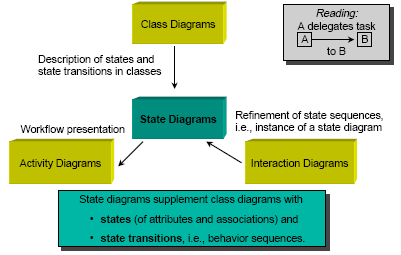 Diagram State
Diagram State adalah diagram untuk menggambarkan behavior, yaitu perubahan state di suatu class berdasarkan event dan message yang dikirimkan dan diterima oleh class tersebut
Setiap diagram state hanya boleh memiliki satu start state (initial state) dan boleh memiliki satu atau lebih dari satu stop states (final state)
Diagram State : How to Draw
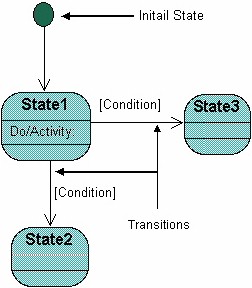 Diagram State
State
Abstraksi dari nilai-nilai atribut dan asosiasi dari sebuah objek
Representasi kondisi/state dari sebuah objek pada periode waktu tertentu 
Berhubungan dengan suatu interval waktu antara dua event
Respon terhadap event dapat tergantung kepada state suatu objek
Event
Event – spesifikasi dari sebuah kejadian tertentu
Segala sesuatu yang terjadi dapat dimodelkan sebagai event
Sebuah state menunjukkan transuisi antar status (state) yang dipicu oleh stimulus tertentu (event)
event
Idle
OffHook / dropConnection()
Active
Event
Event dapat dikategorikan ke dalam internal atau external event
Internal event berasal dari dan menuju ke objek pada sistem aplikasi
External event adalah event yang berasal dari aktor ke sistem atau sebaliknya
Event
Event
System
4 Jenis Event
Sinyal (Signals)
Calls
Passing of Time (Time event)
Change in State (change vent)
Sinyal
signal
MovementAgent
position
velocity
<<signal>>
<<send>>
Collision
Signal parameters
moveTo
force : float
send dependency
Sinyal – event yang merepresentasikan spesifikasi dari stimulus asinkron yang dikomunikasikan antar objek
Dimodelkan sebagai sebuah kelas
Dikirimkan secara asinkron oleh sebuah objek, dan ditangkap oleh objek lain
Dikirimkan sebagai :
	Aksi dari trasisi state
 	Message pada interaksi objek
Pemodelan UML :
	Dependesi menunjukkan sinyal yang dikirim dari sebuah kelas
	Ditandai dengan stereotype
Call Events
Merepresentasikan pemanggilan operasi
Synchronous
event
startAutopilot( normal )
Manual
Automatic
parameter
when( 11:49pm ) / selfTest()
time event
change event
Idle
after( 2 sec ) / dropConnection()
Active
Time and Change Event
Time Event - event terjadi berdasarkan periode waktu tertentu
Dimodelkan dengan after (periodOfTime)
Change event – event terjadi karena ada kondisi yang dipenuhi.
Dimodelkan dengan when (booleanExpr)
State Machine
State machine – behavior yang menggambarkan urutan state dari objek sepanjang waktu hidup-nya; event dan transisi antara state dan respon terhadap event tersebut. (David Harel)
Terdiri dari :
States
Transitions
Activities
state
Final state
Initial state
keyPress
shutdown
H
H
Idle
Running
finished
name
State Machine
State Transitions
Transisi – Hubungan antara dua state yang mengindikasikan bahwa suatu objek telah selesai melakukan suatu aksi dan akan berpindah pada aksi berikutnya
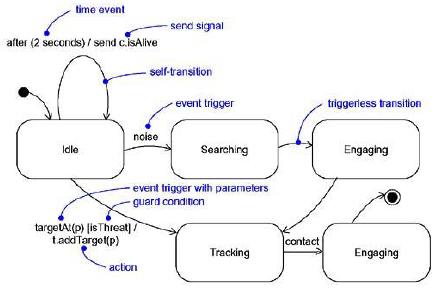 When to Use State Diagrams
State diagrams are good at describing the behavior of an object across several use cases.
Draw state diagrams especially for classes, which are not well understood and which need detailed description.

If you have to describe several objects, which are involved in a single use case, use interaction diagrams.
To show the general sequence for multiple use cases and multiple objects, use activity diagrams.
State diagrams are not very good at describing behavior that involves anumber of objects collaborating together.